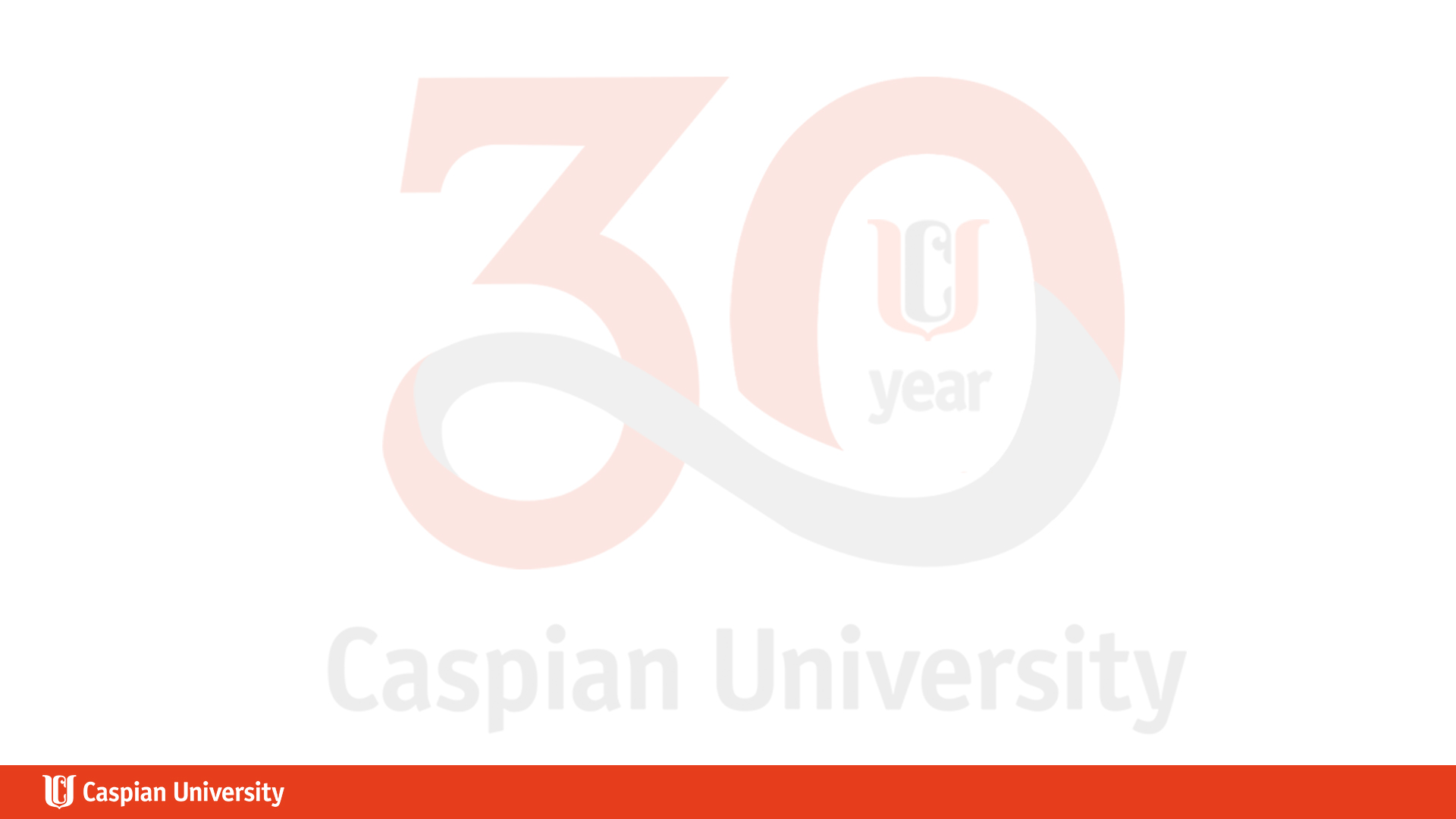 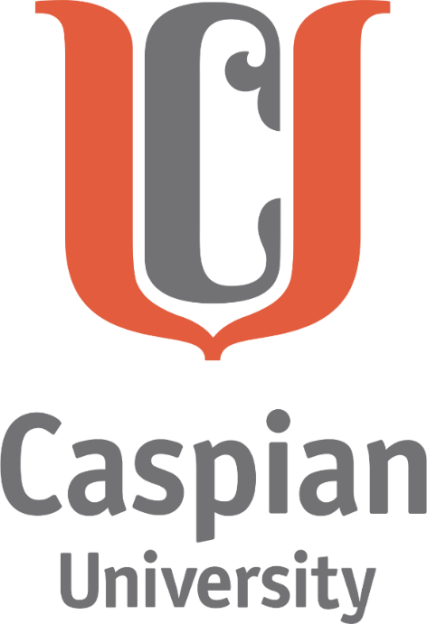 Caspian University
Мороз Светлана Павловна Итоги республиканской предметной олимпиады
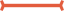 050010, г. Алматы, пр. Достык, 85А
Тел.: +7 |727| 3231009

e-mail: cu@cu.edu.kz;
 www.cu.edu.kz
2023
Республиканская предметная олимпиада по Юриспруденции среди обучающихся высших учебных заведений РК
Алматы Менеджмент Университет
Евразийский Технологический университет
Евразийская юридическая академия им. Д.А. Кунаева
Казахстанский университет им. М. Козыбаева
Alikhan Bokeikhan University
Кокшетауский университет им. Ш. Уалиханова
Евразийский национальный университет имени Л.Н. Гумилева 
НАО «Университет Нархоз»
Западно-Казахстанский университет имени М. Утемисова
Университет Туран 
Атырауский университет им. Х. Досмухамедова 
Университет Тұран-Астана 
НАО «Жетысуский университет имени Ильяса Жансугурова»
Карагандинский университет им. Е.А. Букетова
КазНПУ им. Абая
Университет Сулейман Демирель 
Кокшетауский университет имени Абая Мырзахметова
Евразийский гуманитарный институт им. А.К. Кусайнова
Западно-Казахстанский инновационно-технологический университет
Коркыт-Ата Университет
Участники – команды 20 казахстанских вузов
Олимпиада проводилась в два тура. Первый тур Олимпиады проводился в тестовой форме путем решения ситуационных кейсов по уголовному праву и уголовному процессу. Во втором туре Олимпиады студенты решали ситуационные кейсы по гражданскому праву и гражданскому процессу.
Задания каждого участника оценивались индивидуально. После окончания двух туров состоялась торжественное награждение победителей и вручение сертификатов участия всем участникам Олимпиады. 
В состав Судейской комиссии вошли профессора ВШП «Әділет», зарубежные ученые, практикующие юристы.
Судейской комиссией Олимпиады было рекомендовано к награждению призовыми местами шесть студентов, набравших наибольшее количество баллов.
Порядок проведения Олимпиады
Победителем Олимпиады стал Суюмагамбетов Данияр, студент Университета Туран-Астана. Награжден дипломом I степени и ему был вручен кубок победителя.
Дипломом II степени награждена Бисолтан Айсұлу, студентка Карагандинского государственного университета им. Е.А. Букетова.
Дипломом II степени награждена Шалова Айым, студентка Карагандинского государственного университета им. Е.А. Букетова.
Дипломом III степени награжден Ахметжан Мадияр, студент Карагандинского государственного университета им. Е.А. Букетова. 
Дипломом III степени награждена Алтаева Аружан, студентка Кокшетауского университета им. Ш. Уалиханова.
Дипломом III степени награждена Заманбекова Кымбат, студентка НАО «Университет Нархоз».
Итоги Олимпиады
Упорядочить взаимоотношения с МНиВО РК:
 Олимпиада проводится под эгидой министерства, но никакой помощи или содействия с его стороны для вуза-организатора нет;
 дипломы готовит и распечатывает организатор, отправляет в Астану, заносит на подпись к вице-министру, который подписывал эти дипломы в прошлом году, но их не принимают, потому что в этом году дипломы должен подписывать другой, но кто, не ясно, контактные телефоны не отвечают, в результате почти 2 месяца дипломы победителей не подписаны;
60 вузов занимаются подготовкой юристов, но в олимпиаде принимает участие только треть из них – следует пересмотреть формат олимпиады, который бы позволил увеличить число участников.
Рекомендации
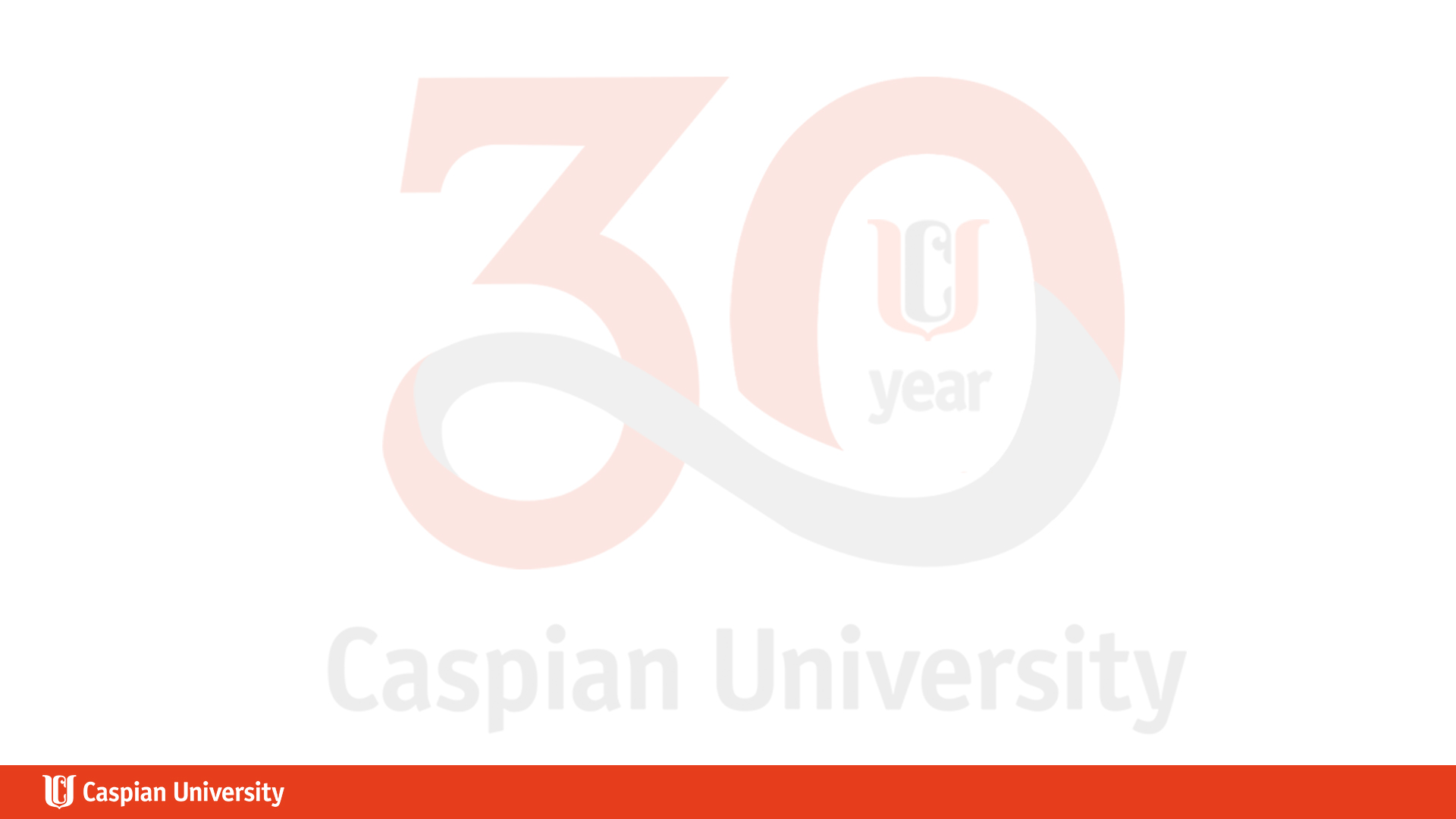 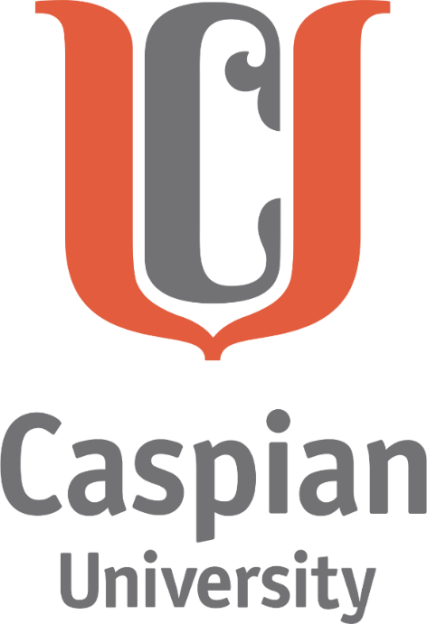 Caspian University
БЛАГОДАРЮ ЗА ВНИМАНИЕ!
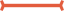 050010, г. Алматы, пр. Достык, 85А
Тел.: +7 |727| 3231009; 

e-mail: cu@cu.edu.kz;
 www.cu.edu.kz
2023